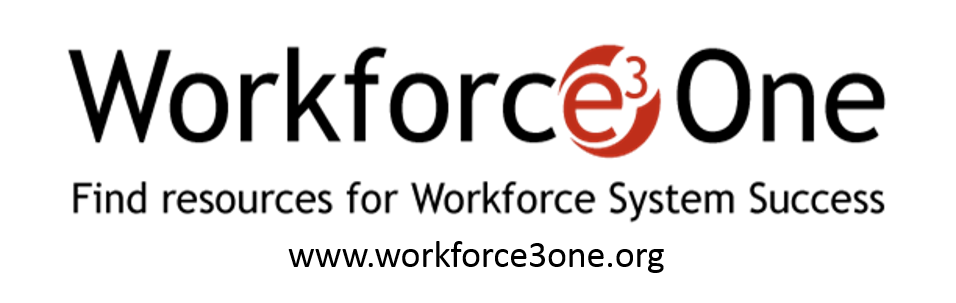 Job Corps
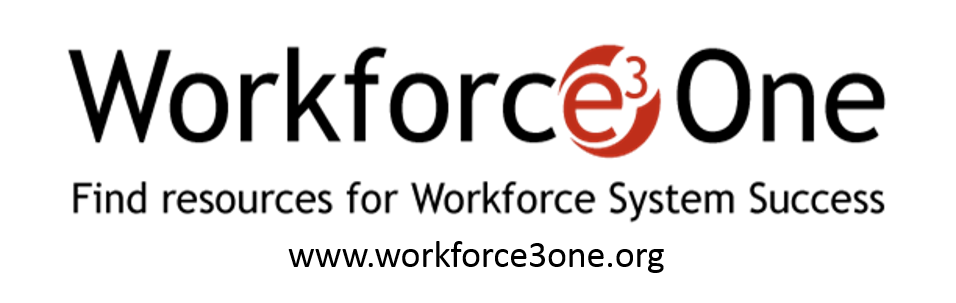 Presenter
Erin Fitzgerald
Office of Job Corps
Employment and Training Administration
U.S. Department of Labor
Have a question or comment about WIOA?  E-mail DOL.WIOA@dol.gov
[Speaker Notes: Presenter introduces her/himself and indicates what this section will cover.

This section will cover the following topics related to the Job Corps program:
Program Enhancements
Center Operator Selection
Performance Reporting
Oversight]
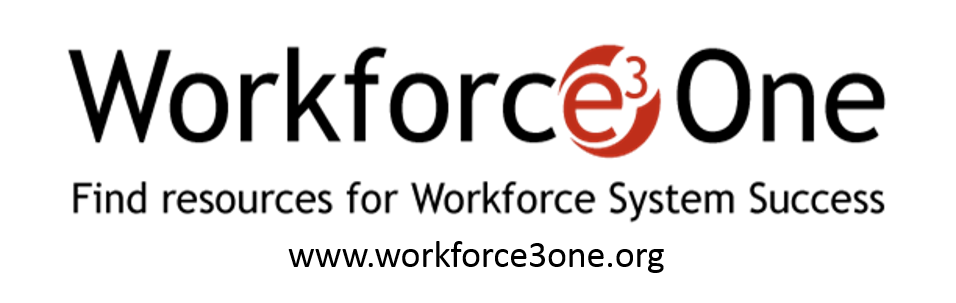 Program Enhancements
Job Corps supports responsible citizenship and provides students with opportunities that lead to successful careers, resulting in economic self-sufficiency and prospects for advancement, or enrollment in postsecondary education.
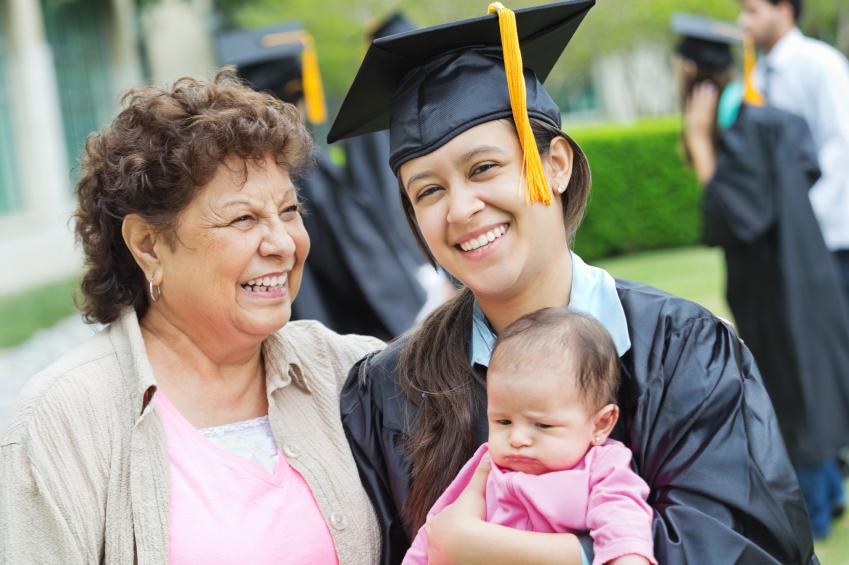 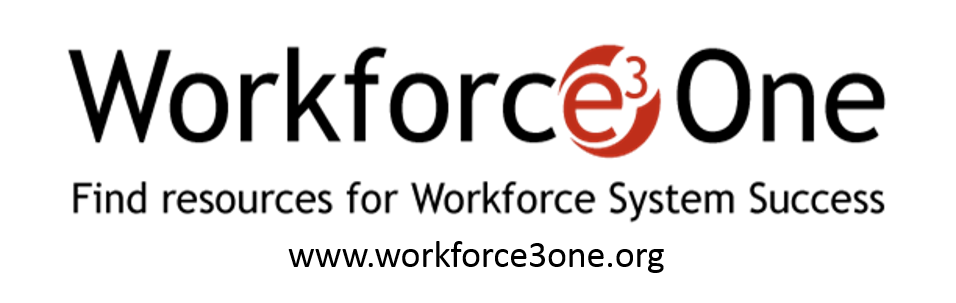 Program Enhancements
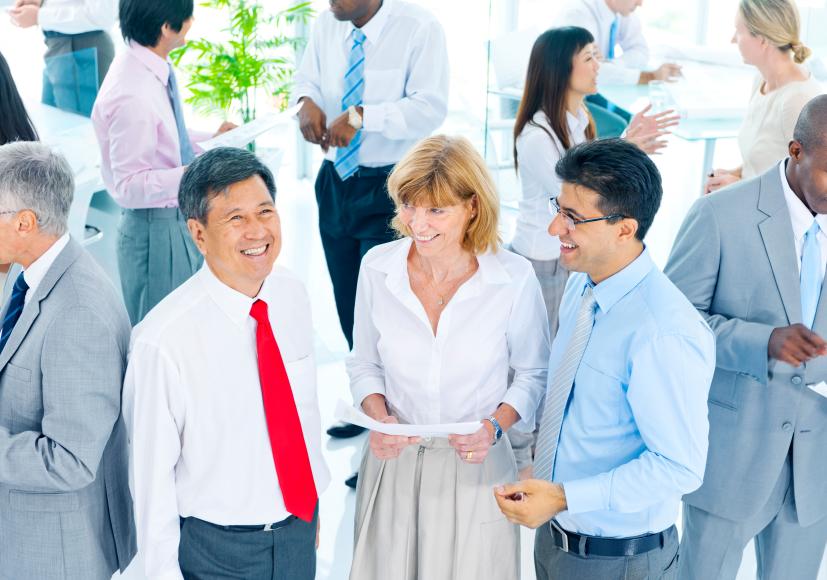 Job Corps emphasizes the establishment of community networks with employers, labor organizations, and state and local boards in order to make the program more effective.
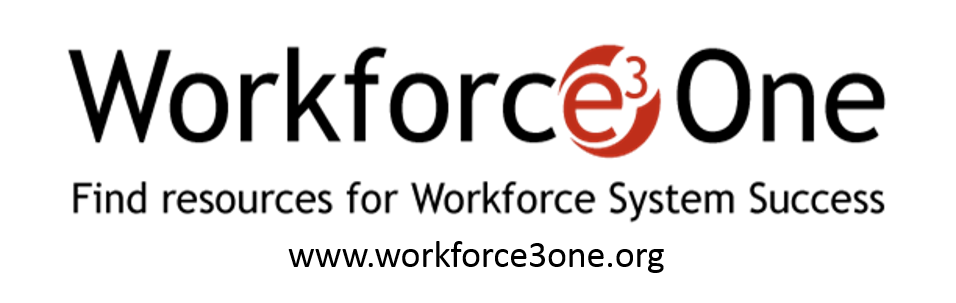 Program Enhancements
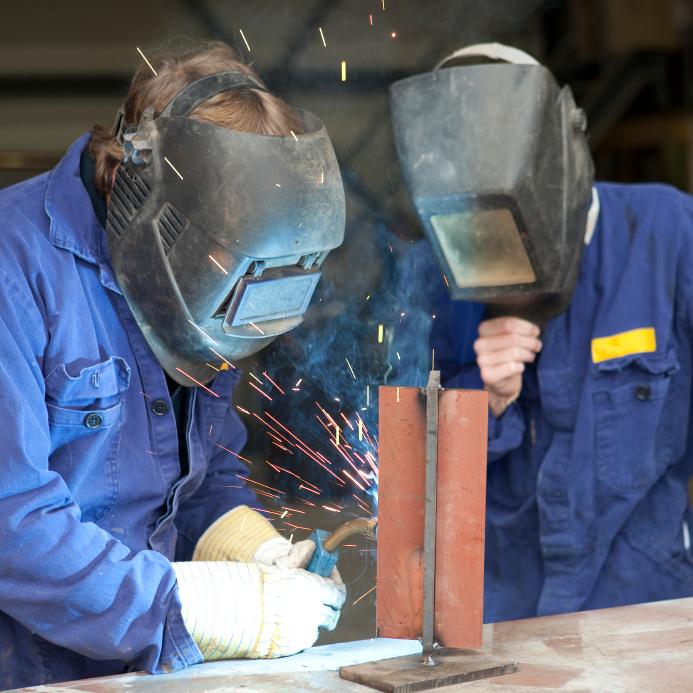 Job Corps places new emphasis on credentials, postsecondary education, training for in-demand industry sectors and occupations, and Registered Apprenticeship programs.
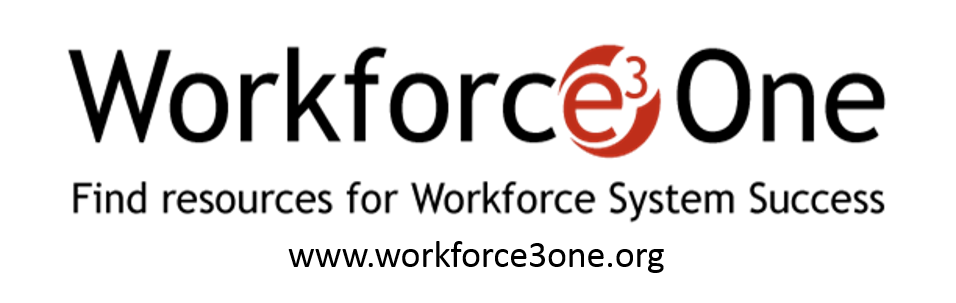 Center Operator Selection
WIOA adds to the current list of considerations in selecting a Job Corps operator, and adds selection factors that must be included in a contract proposal to operate a center.
Center operators that operate a center deemed to be “high performing” may compete in any competitive selection process to operate that center, including small business set-asides.
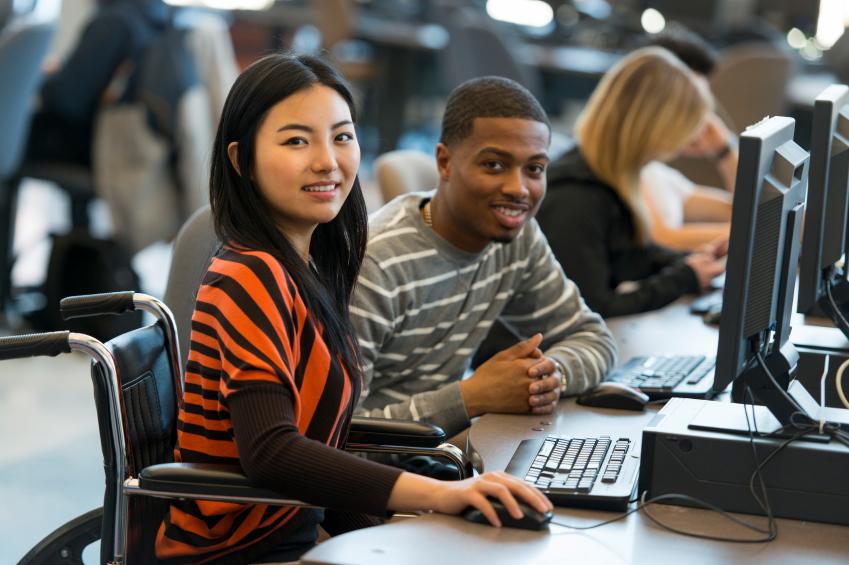 The Secretary of Labor may not exercise option years for operators of “low performing” centers.
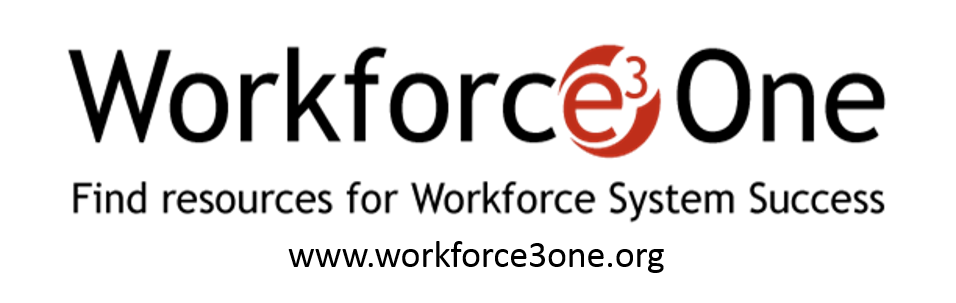 Performance Reporting
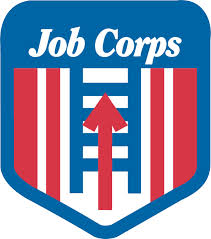 WIOA aligns Job Corps with core programs by requiring Job Corps to report on common performance indicators applicable to the Youth formula program.
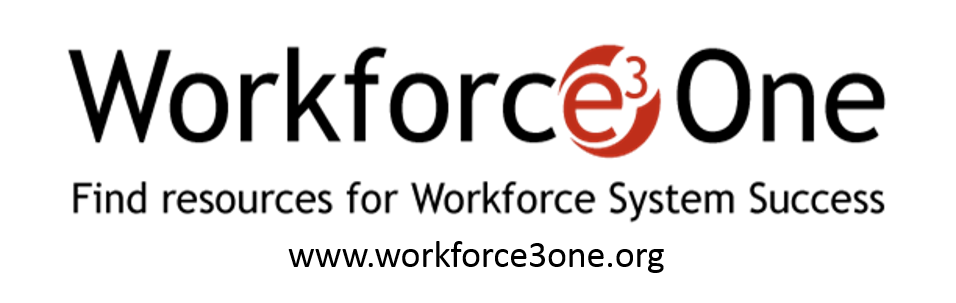 Performance Reporting
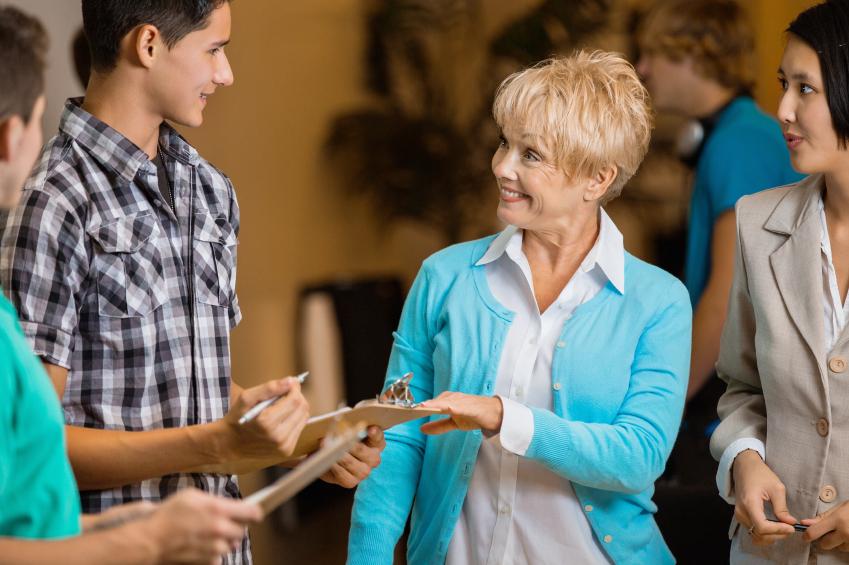 The Secretary of Labor’s required annual report to Congress on the performance of Job Corps centers and programs will now include information on the performance of recruiters and career transition service providers.
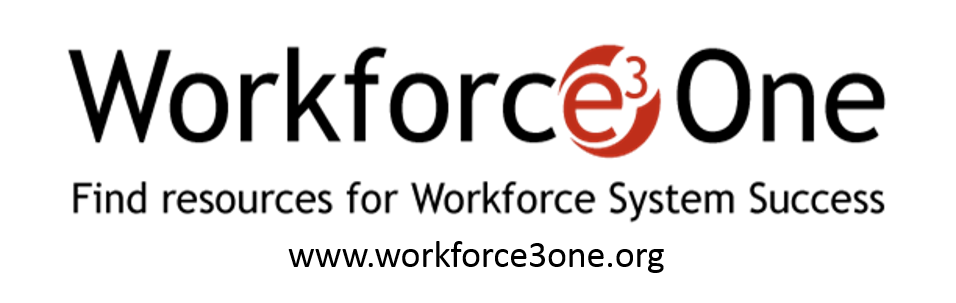 Oversight
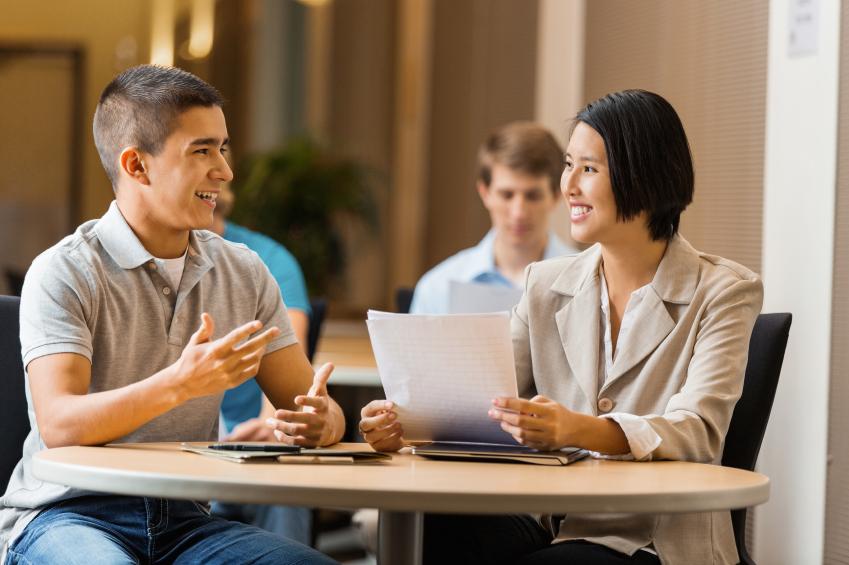 WIOA requires the Department of Labor to collect more data on Job Corps operations and financial management to better inform Congress and the public on the program.